JELA 2017
Thème : « le projet libre accès de l’ISD »
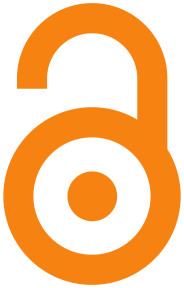 Le projet de mise en ligne en Open Access de la Revue Maghrébine de Documentation et d’Information
Mohamed Ben Romdhane
Institut Supérieur de Documentation 
Émail : mbromdhane@yahoo.fr
Journée d’étude sur le libre accès (JELA 2017)
ISD, 10 avril 2017
Plan
2
JELA2017/ Mohamed Ben Romdhane
10/04/2017
Plan
3
JELA2017/ Mohamed Ben Romdhane
10/04/2017
Introduction générale
L’Institut Supérieur de Documentation est une institution qui se comporte comme un « éditeur » puisqu’il édite chaque année un certain nombre d’ouvrages et une revue scientifique 
La diffusion et la visibilité de ces publications est assez restreinte et peu visible
L’ISD a été l’une des premières institutions à l’échelle national et arabe à s’intéresser au mouvement du libre accès 
Mettre en place une politique institutionnelle  envers le libre accès
Lancer un certain nombre de projets en libre accès 
Convertir notre revue en libre accès
Créer un dépôt institutionnel
4
JELA2017/ Mohamed Ben Romdhane
10/04/2017
Plan
5
JELA2017/ Mohamed Ben Romdhane
10/04/2017
Présentation de la revue
6
JELA2017/ Mohamed Ben Romdhane
10/04/2017
Etat de la collection de la RMDI
7
JELA2017/ Mohamed Ben Romdhane
10/04/2017
Constats
Problème de périodicité (plusieurs années manquantes)
Problèmes de soumissions (le nombre des auteurs qui soumettent des articles reste assez limité et le profil de ces auteurs est non diversifié)
Tirage et stock (nombre de tirage 500-1000)
Diffusion (assez limitée)
Abonnements (nombre d’abonnement assez limité)

Visibilité (très peu)
Impact?
Valeur?
8
JELA2017/ Mohamed Ben Romdhane
10/04/2017
Plan
9
JELA2017/ Mohamed Ben Romdhane
10/04/2017
Présentation d’OJS
OJS (Open Journal Systems) est un système de publication électronique qui reproduit le processus d'une maison d'édition pour réaliser un ou plusieurs journaux, de la soumission des articles à leur publication. C'est un package logiciel diffusé en licence libre, développé et maintenu dans le cadre d'un projet inter-universitaire canadien : le Public Knowledge Project  (PKP).
Quatre logiciels sont développés et diffusés par PKP : 
OJS (Open Journal Systems), 
OCS (Open Conference System) pour gérer des conférences,
OMP (Open Monograph Press) pour publier des livres,
OHS (Open Harvester Systems) système d'indexation de recherche.
10
JELA2017/ Mohamed Ben Romdhane
10/04/2017
Présentation de OJS
Le logiciel est écrit en PHP 
Diffusé avec une licence GNU (General Public License)
 L'interface est disponible dans plus d'une vingtaine de langues.
L'installation nécessite un serveur Unix, Windows ou MacOS avec PHP et un logiciel de base de données MySQL ou PostgreSQL.
En 2015, PKP annonce que 32000 journaux utilisent OJS (dont 10558 qui sont vraiment des journaux publiant au moins 10 articles par an)(source : site PKP https://pkp.sfu.ca/2015/10/01/how-many-journals-use-ojs/ )
11
JELA2017/ Mohamed Ben Romdhane
10/04/2017
Présentation de OJS
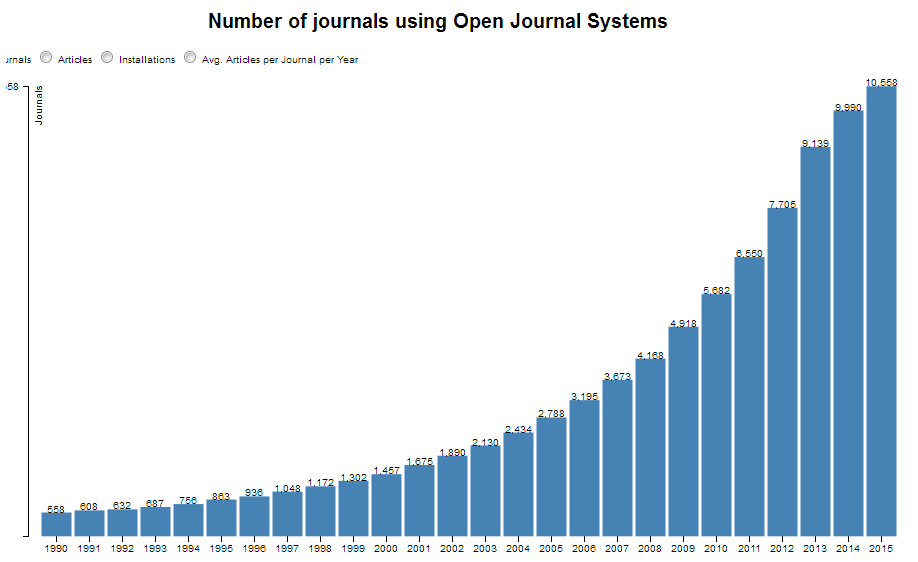 12
JELA2017/ Mohamed Ben Romdhane
10/04/2017
Fonctionnalités de OJS
OJS peut être utilisé pour tout ou partie des 2 étapes dans l'édition :
13
JELA2017/ Mohamed Ben Romdhane
10/04/2017
Rôles dans OJS Pour une revue
plusieurs rôles des intervenants sont possibles. Chaque rôle engendre des droits spécifiques. Voici  la liste des rôles standards :
14
JELA2017/ Mohamed Ben Romdhane
10/04/2017
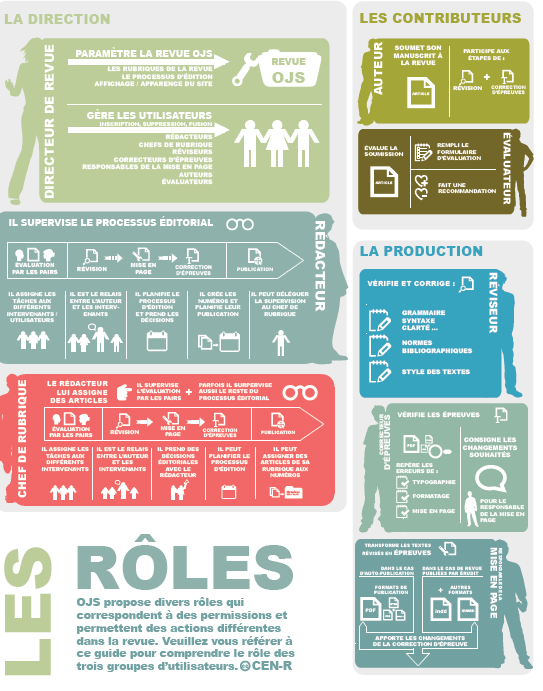 Source : CEN-R (Centre d’Expertise Numérique pour la Recherche, Université de Montréal (http://www.cen.umontreal.ca/espacedoc/auto-publication/ojs/)
15
JELA2017/ Mohamed Ben Romdhane
10/04/2017
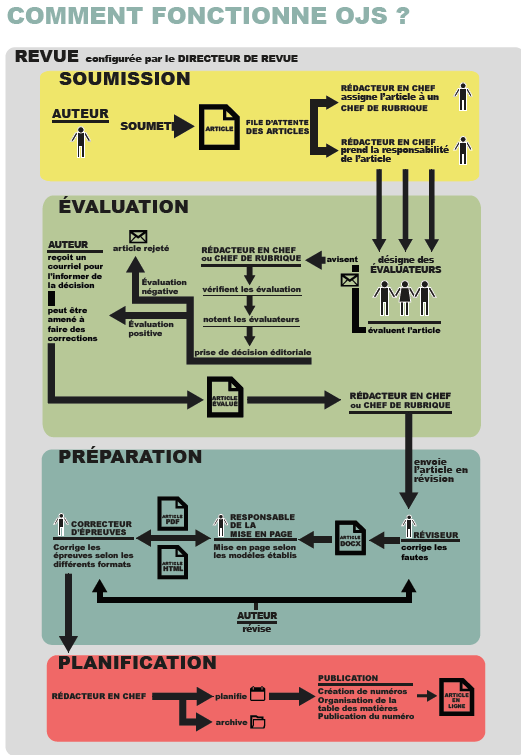 Source : CEN-R (Centre d’Expertise Numérique pour la Recherche, Université de Montréal (http://www.cen.umontreal.ca/espacedoc/auto-publication/ojs/)
16
JELA2017/ Mohamed Ben Romdhane
10/04/2017
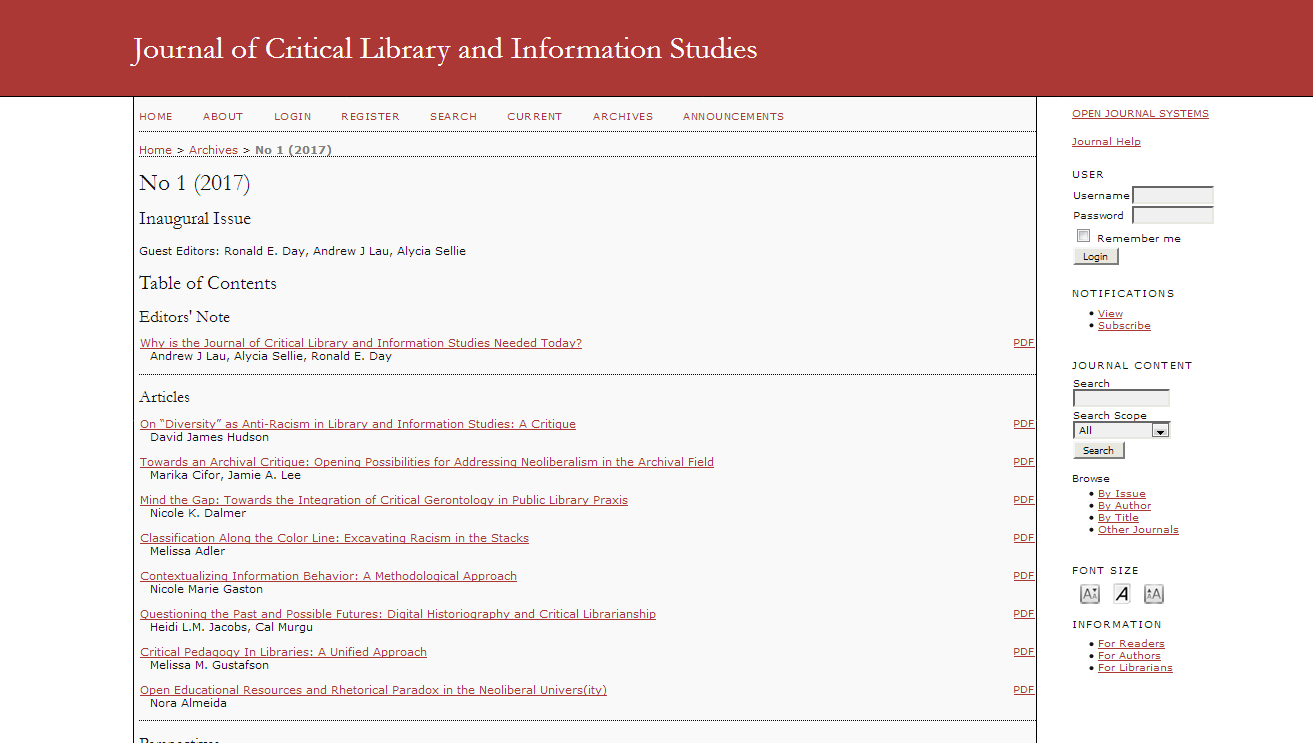 17
JELA2017/ Mohamed Ben Romdhane
10/04/2017
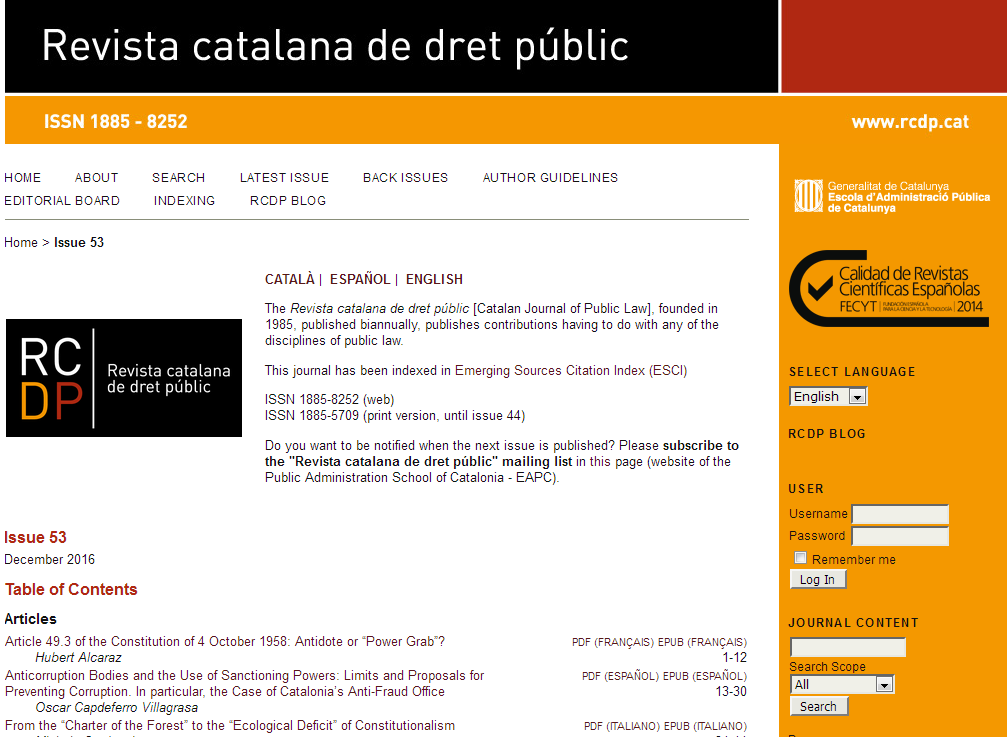 18
JELA2017/ Mohamed Ben Romdhane
10/04/2017
Plan
19
JELA2017/ Mohamed Ben Romdhane
10/04/2017
La revue maghrébine de documentation et d’information
20
JELA2017/ Mohamed Ben Romdhane
10/04/2017
Traitement du corpus rétrospectif
Projet de stage de deux étudiantes 3ème année DBA
Préparation des articles (conversion PDF par article pour les formats numériques et numérisation des autres numéros)
Installation du logiciel OJS sur un serveur local
Création de l’espace la revue
Création des numéros et alimentation par les articles
21
JELA2017/ Mohamed Ben Romdhane
10/04/2017
Traitement du corpus rétrospectif
Choix éditoriaux
Langues : 
2 langues pour le contenu (Fr/Eng et ar)
3 langues pour l’interface (Fr, Eng et Ar)
Format(s) du texte intégral
PDF pour les archives (25 numéros)
PDF et HTML pour les numéros à venir
Métadonnées
Résumé en deux langues (3 si possible)
Mots clés en deux langues (3 si possible)
Nom d’auteur (en caractères latins seulement)
Choix à faire dans la standardisation des autres métadonnées
22
JELA2017/ Mohamed Ben Romdhane
10/04/2017
Hébergement
Préparation et soumission d’un dossier d’hébergement au CCK
Choix de la formule de plusieurs revues (revues des établissements de l’UMA)
Possibilité d’intégrer les autres revues des établissements de l’UMA
Dossier à suivre
23
JELA2017/ Mohamed Ben Romdhane
10/04/2017
Gestion éditoriale de la revue avec OJS
Nécessite l’hébergement (en attente)
Formation des acteurs (les différents utilisateurs surtout au niveau de la direction de la revue)
Gestion du cursus éditorial des numéros de la revue depuis la soumission de l’article jusqu'à la publication et la mise en ligne du numéro.
24
JELA2017/ Mohamed Ben Romdhane
10/04/2017
Plan
25
JELA2017/ Mohamed Ben Romdhane
10/04/2017
Perspectives et conclusion
Recommandations pour améliorer la qualité de la revue
Mise en ligne et en libre accès de la revue (en cours)
Comité scientifique ou de rédaction : à élargir et s’ouvrir à l’international 
Au niveau arabe : Algérie, Maroc, Sultanat Oman, …
Autres : France, Canada, …
Garder la périodicité
Soumettre la revue à DOAJ
Nous espérons concrétiser ce projet pour la RMDI et s’étendre sur les 3 autres revues des institutions sous la tutelle de l’Université de la Manouba à savoir
26
JELA2017/ Mohamed Ben Romdhane
10/04/2017
Quelques références
Site de Open Journal System. PKP (Public Knowledge Project). https://pkp.sfu.ca/ojs/ (Dernière visite le 8 avril 2017)
Jean-Luc Archimbaud (2015). Document de synthèse sur OJS (Open Journal System). https://archivesic.ccsd.cnrs.fr/sic_01074813v2/document (Dernière visite le 8 avril 2017)
CEN-R. Espace documentaire pour le centre d’expertise numérique pour la recherche. Université de Montréal. http://www.cen.umontreal.ca/espacedoc/auto-publication/ojs/ (Dernière visite le 8 avril 2017)
27
JELA2017/ Mohamed Ben Romdhane
10/04/2017